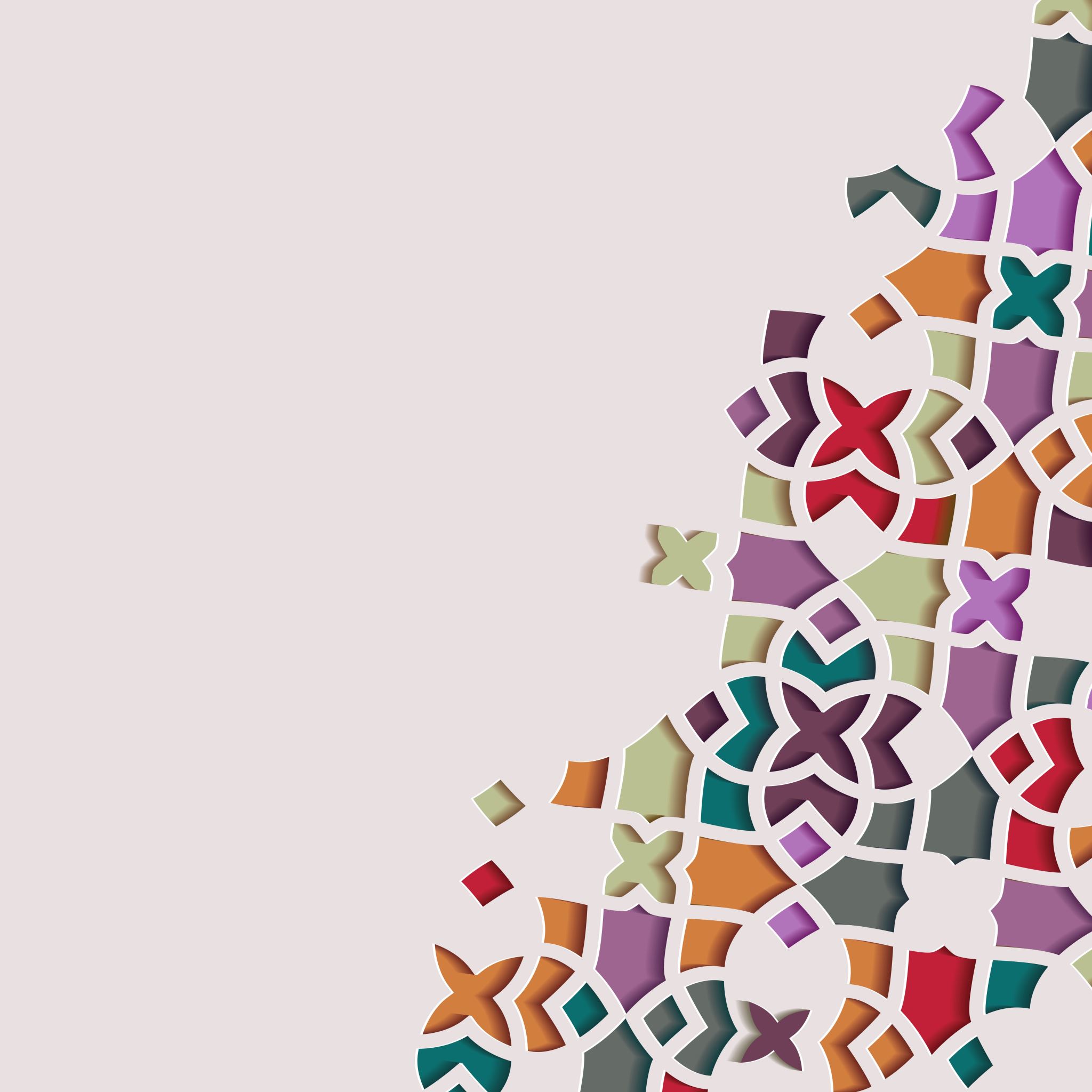 Přenosné nákazy a jimi vyvolávaná onemocnění
Ošetřovatelská péče v interních oborech
Epidemiologie
Zdroj nákazy = etiologická agens
Ohnisko nákazy
Přenos nákazy
Vnímavý jedinec = ideální prostředí pro patogen
Rezistence a imunita
Specifická imunitní odpověď
Očkování - aktivní imunizace
Dostupná očkování a povinná očkování
Záškrt
Tetanus
Dávivý kašel 
Haemophilus influenzae B
Dětská přenosná obrna
Spalničky
Přiušnice
Zarděnky
Cestovatelské očkování – centra cestovní medicíny
Výskyt infekčních onemocnění
Protiepidemická opatření
Diagnostika, izolace a léčba
Hlášení infekčních onemocnění
Aktivní vyhledávání nemocných
Aktivní vyhledávání kontaktů
Léčba antibiotiky
Povinné hlášení infekčních chorob
Globálně rozšířené infekce s epidemickým a pandemickým výskytem
Infekce přenosné pohlavním stykem
Respirační infekce
Exantémová onemocnění dětského věku - virová
Exantémová onemocnění - bakteriální
Neuroinfekce
Infekce GIT
Antropozoonózy
Parazitární onemocnění
HIV / AIDS
Diagnostika a hlášení
Informovaný souhlas x povinné vyšetření
Průběh onemocnění
AIDS
Léčba
Tuberkulóza
Ochrana a prevence
Diagnostika
Léčba tuberkulózy
Léčba
Isoniazid
Etambutol
Pyrazinamid
Streptomycin
Rifampicin 

Rifabutin
Klofazimin
Azithromycin
Klarithromycin
Ciprofloxacin
Gentamicin
Chřipka
Zdroj nákazy a přenos
Klinické příznaky
Prevence a léčba
Pertuse a parapertuse
Příznaky, ochrana a léčba
Pneumokokové infekce
Spalničky - morbilli
Klinický průběh
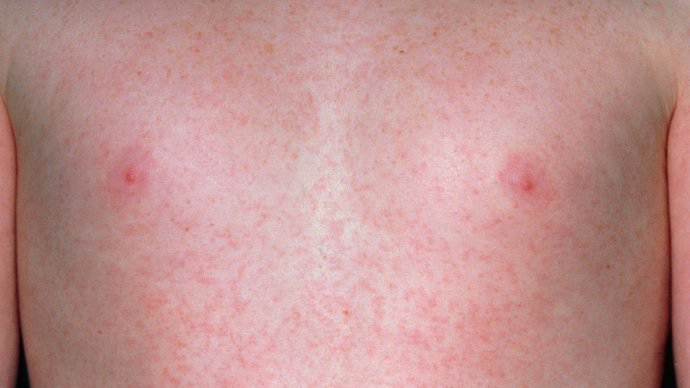 Komplikace
Diagnostika a léčba
Příušnice - parotitida
Průběh onemocnění
Diagnostika a léčba
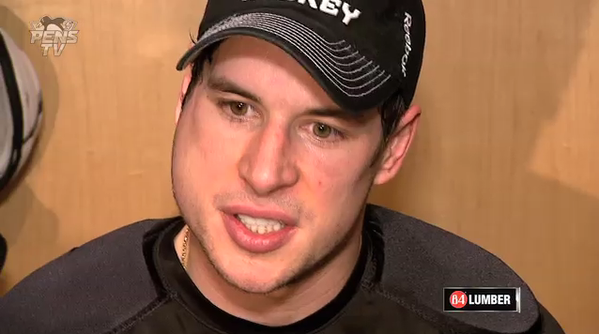 Zarděnky - rubeolla
Průběh onemocnění
Diagnostika a léčba
Plané neštovice - varicella
Klinický průběh
Komplikace
Diagnostika a léčba
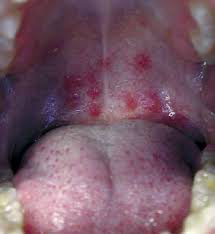 Salmonelóza
Úplavice
Campylobacteriosis
Uvidíme se příště!
